Understanding the Flow of Funding, Obligations, and Common Financial Reports
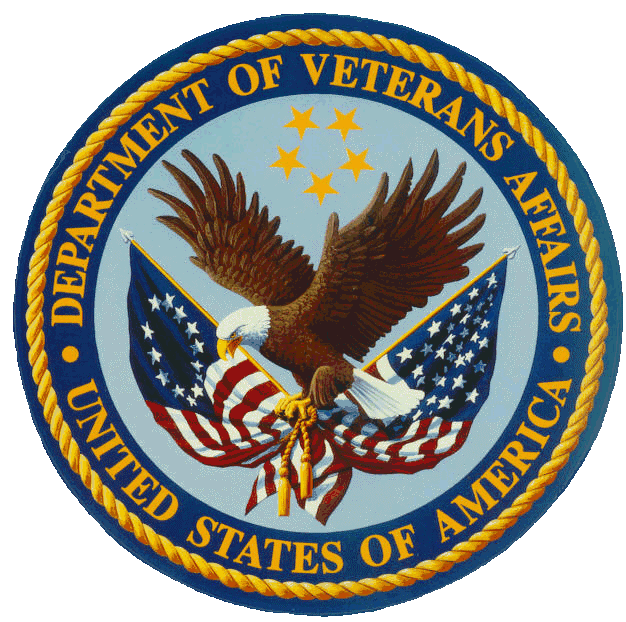 January 18, 2023
Diane Murphy, Budget Analyst, Finance
Kari Points, AO-Research, Iowa City VAMC
Jason Berlow, Management Analyst, Finance
1/23/2023
1
Housekeeping
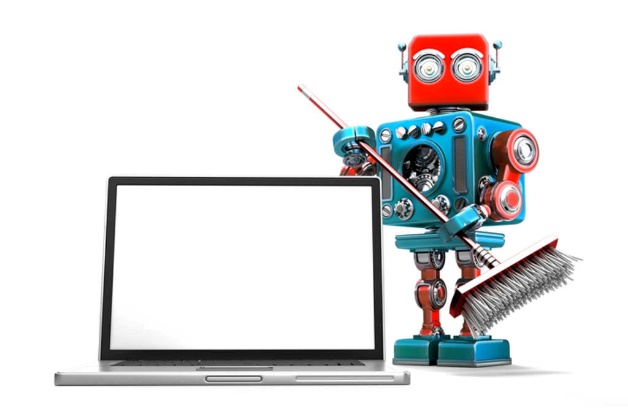 Webinar Housekeeping
Recording - This session is being recorded and the associated handouts will be available on ORPP&E’s Education and Training website within one-week post-webinar.

Close Captioning - Now available in the new Webex platform. Click the “CC” button at the bottom left of the Webex screen.

Experiencing Sound Issues? – Call in using the number in your Webex chat box or in your registration confirmation email.
Q&A - Please use the Q&A feature to submit questions.  
Be sure to send questions to “All panelists”.
Questions will be addressed at the end of the webinar.

Webinar Archive - Most ORPP&E webinars can be found here:  https://www.research.va.gov/programs/orppe/education/webinars/archives.cfm

Post-Webinar Evaluation Survey -  We are grateful to all that complete the post-webinar evaluation survey.  It will automatically pop up once the webinar is exited.
For questions, please use Q&A box and address to “All Panelists.” 
All Webinars will be recorded and posted within one week.
Objectives – for today’s training
1/23/2023
3
[Speaker Notes: John]
Section 1: Understanding the flow of funding/obligations
4
Section 1: Understanding the flow of funding/obligations
The Financial Policy manual states (Volume II-Chapter 5), Obligations Policy states that Appropriated funds will be obligated consistent with fiscal restrictions on federal spending. VA may obligate and expend appropriations only for the specific purpose for which the appropriation was made and within the time limits applicable to the appropriation. 
We must ensure that funds are available to cover the obligation and expenditure prior to entering into an agreement.  The amount of an obligation may be estimated when the exact amount cannot be determined at the time the obligation is incurred. Appropriate obligation adjustments must be recorded in the financial system as information becomes available.
Obligations must contain a separation of duties of the following: 
Purchases of goods or services are to be initiated by a requestor who is authorized  to request the purchase of goods or services
The approval of the necessity for goods or services will be made by a person who has been authorized for this responsibility
The Anti-Deficiency Act requires federal agencies to use appropriated funds in the manner intended by Congress. See VA Financial Policy Volume II, Chapter 3 – VA Fund Control and VA Financial Policy Volume II, Chapter 7, Various Appropriations  Law Related Topics for detailed information on the ADA and ADA Violations.
[Speaker Notes: Timing – 1 day for purchase card (GPC) and five days for 1358s.]
Section 1: Understanding the flow of funding (obligation)
Understanding the key accounting elements of financial transactions is critical.
Denotes the FCP or ACC where funds will be utilized from
Denotes who is purchasing the goods or services
Denotes the type of good/service purchased for reporting purposes
First 2 Digits: Beginning FY of availability 
Last 2 Digits: Ending FY of availability
Records what station the transaction occurred at
Records fund within appropriation (A is direct and R is reimbursable)
6
Section 2: Common Obligation Types
The table below displays the different types obligation documents that are linked to an IFCAP/VISTA transaction number which is reflected on the Running Balance:
[Speaker Notes: Timing – 1 day for purchase card (GPC) and five days for 1358s.]
Section 2: Managing Obligations: 2237 (Contracts that go through Contracting Officer)
2237 Purchase Order (PO): A 2237 is the document initiated by the service line to set aside (reserve) funds from a Fund Control Point (FCP).  When the 2237 is processed by either Fiscal, PBD, or both, it is assigned an obligation number and becomes a purchase order. At this time, the total dollar amount is immediately withdrawn from the FCP. These dollars are then used to process invoice payments for the good(s)/service(s) outlined on the document. 

Below are the required steps:
Established by a FCP Clerk and approved by a FCP Official.
Most common type of obligation and can be used for: materials, services, contracts, etc.
Obligation numbers begin with a letter (example: D35555).  
The letter identifies what the obligation is for (e.g., C=Services, D= Research, A=Goods, B=Federal, NC=No Charge, U=Ratification, F=Bill of Lading, T=Travel, IX=Convenience Checks). 
The 3 represents the FY of the obligation (2023).
Section 2: Managing Obligations: 2237 (Contracts that go through Contracting Officer)
2237 Purchase Order (PO) (Step-by-Step Instructions) Each document must be:
Section 2: 1358 Obligation (Interpersonal Agreements (IPA), Subject Reimbursements, transactions between appropriations (IAA)
Section 2: Managing Obligations: 1358
Section 2: Managing Obligations: Invoices
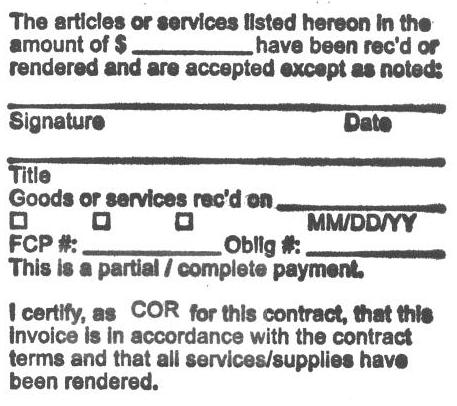 Section 2: Government Purchase Card
A purchasing tool which functions in a capacity similar to a personal credit card.
Section 2: Managing Obligations: GPC
Each GPC order must be:
Section 2: Managing Obligations: GPC TOOLS
Section 2: Delinquent/Unauthorized Commitments
Delinquent Obligation (DO): When an individual who has the purchasing authority procures goods or services but does not record the expense (establish GPC PO in IFCAP/VISTA) within 1 business day.
Delinquent obligations require approval from fiscal, logistics, and medical center director documented in a memo prior to the obligation.
Unauthorized Commitment (UAC): When an individual places an order with a vendor for goods or services but exceeds their purchasing authority (authorized based on dollar amount and/or type of good(s)/service(s) being procured) or does NOT have the purchasing authority to spend government funds. 
Unauthorized commitments require ratification for consideration of payment. If a ratification is not completed (or the request for ratification is denied) the individual who made the procurement is liable for the cost to the government.
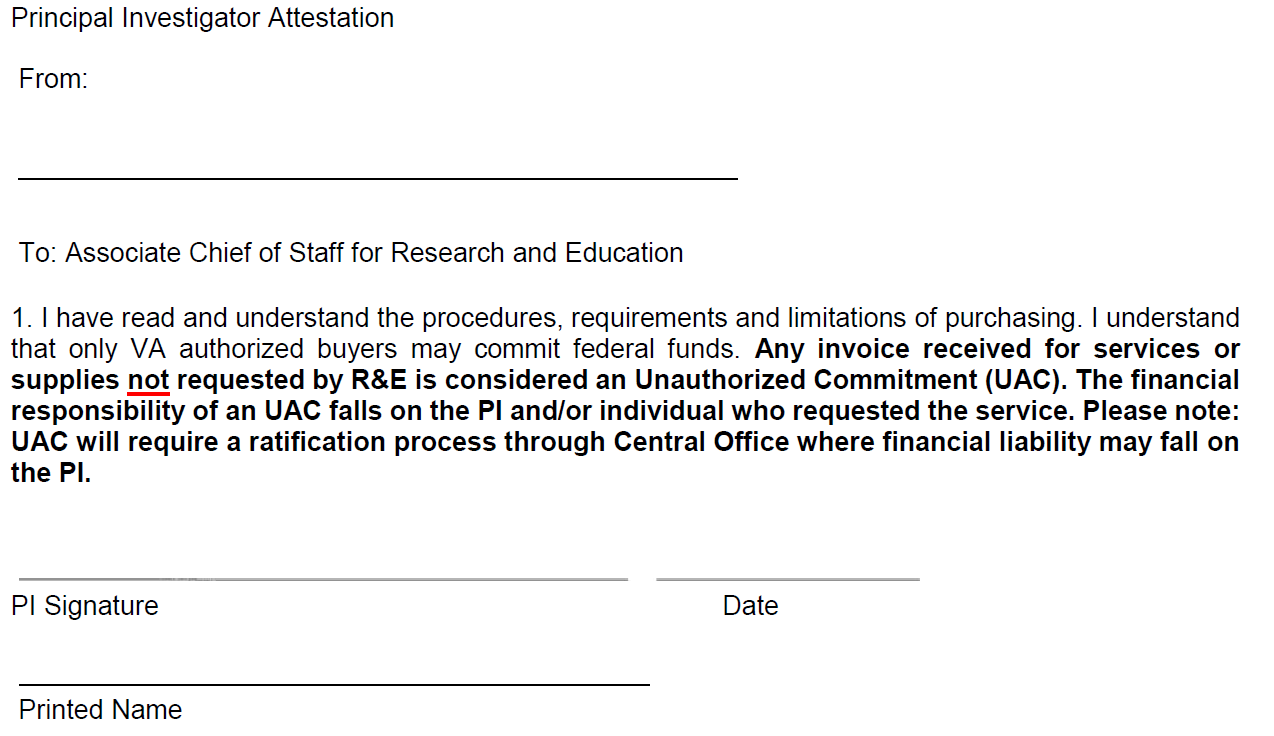 Sample tool for helping with PI education on VA fiscal regulations
[Speaker Notes: When an obligation is not established in accordance with regulations the procurement is considered either a(n): Delinquent Obligation or an Unauthorized Commitment. Uh OH!


Example: freezer breaks and PI calls in to get a repair. The purchase card holder can do that, not the PI. timeframe and resource drain to process UAC. It is your discretion to process, if not approved the requestor is liable for costs. Too bad!]
Section 3: Common FISCAL Reports
We have to figure this out now that Clippy is gone!
17
Section 3: Common Reports from Fiscal/VSSC
18
[Speaker Notes: TDA Listings: http://vhaarcweb108.vha.med.va.gov/ReportServer_ARC/Pages/Reportviewer.aspx?%2fPgmOffRep%2fTDAList&rs:Command=Render
F20D: https://reports.vssc.med.va.gov/ReportServer/Pages/ReportViewer.aspx?%2fFinance%2fSOA%2fF20D_Daily_Activity_SOA&rs:Command=Render&BFYMAC=21&FUNDMAC=0161A1&ACCMAC=820010119&FACMAC=660]
Section 3: Common Reports from Fiscal/VSSC
19
[Speaker Notes: Add this to table of contents]
Section 3: F20 Report
VSSC-F20D Daily Activity by Account Classification Code
Review actions processed in FMS affecting your FCPs/ACCs
20
Section 3: Common Reports from Fiscal-VSSC View
21
Section 3: IPPS Homepage
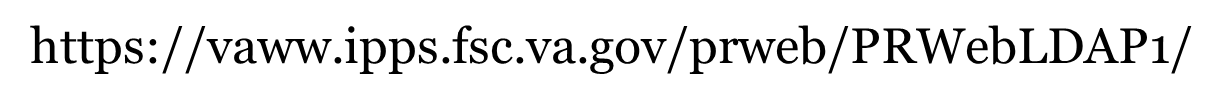 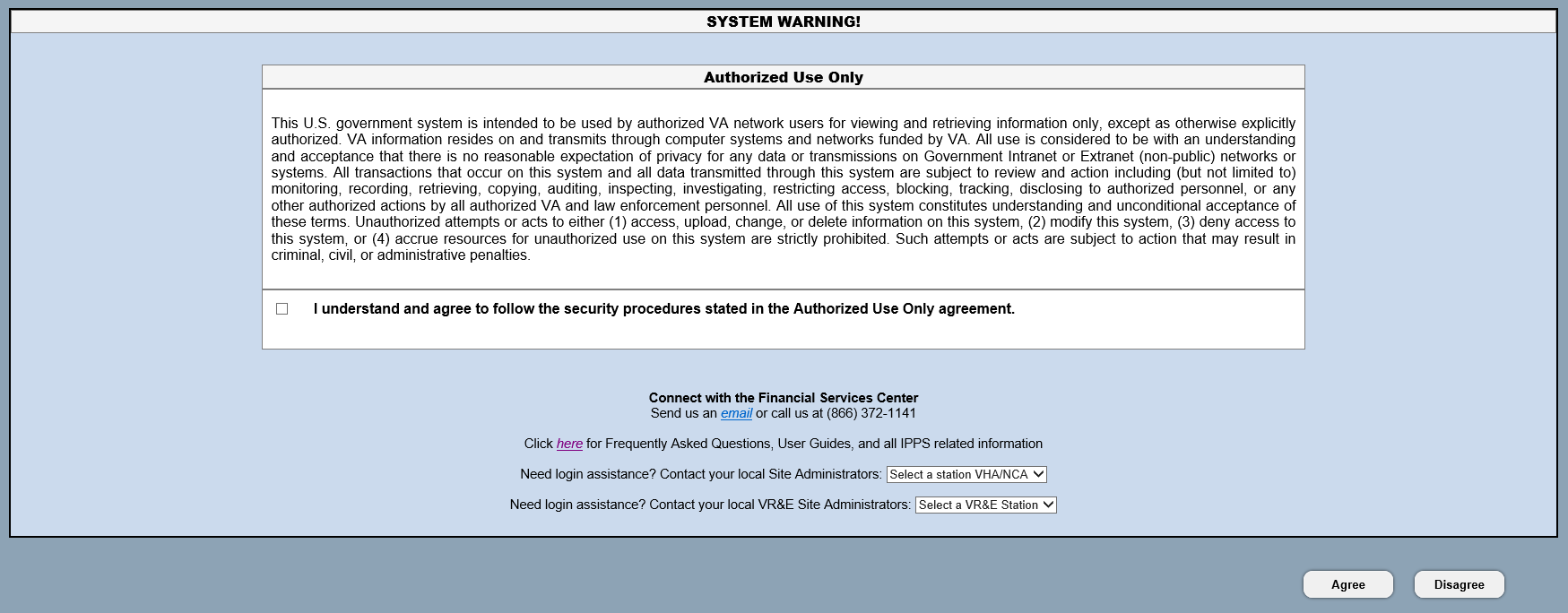 TRAINING!!
Section 3: IPPS Trainings
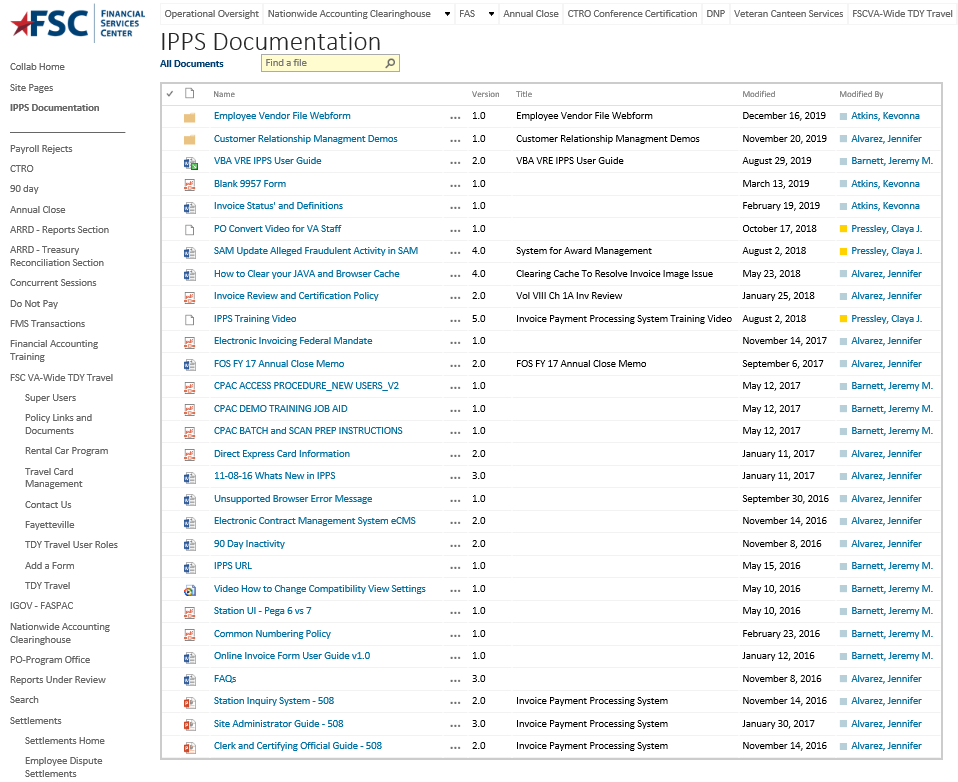 TRAINING!!!
TRAINING!!!
Section 4: Understanding the tracking requirements of open obligations
24
Section 4: Reviewing Open Obligations
Open obligations include those obligations that are not considered closed or  complete and have a balance associated with them, whether undelivered or unpaid. 
Research Offices are responsible for reviewing open obligations and will perform monthly reviews and reconciliations to ensure that their obligations, to include undelivered orders (UDOs) and delivered unpaid obligations, are valid (as required by the VA Financial Policy Manual, Volume II, Chapter 5, Obligations Policy).
25
Section 4: Review and Reconciliation of Open Obligations
Your fiscal office will ask you monthly to review data contained in the F850 and F851 reports monthly. 
The purpose of the review is to reconcile the outstanding and/or undelivered balance column to the anticipated cost of unpaid posted authorizations or the amount unpaid according to the Integrated Funds Distribution, Control Point Activity, Accounting and Procurement (IFCAP) system. 
As part of the review, the finance office will identify open obligations in VA’s accounting system with an end date that is greater than 90 days past and/or last activity date greater than 90 days (as required by Appendix F of the Obligations Policy Chapter).
26
Section 4: Review and Reconciliation of Open Obligations
FMS 850 (Verification of General Ledger Balances): This report lists each open document and its remaining balance, a total Standard General Ledger (SGL) balances (GL4801), and a difference line. The F850 should be reviewed against supporting documentation monthly to ensure reports, subsidiary records and systems reflect proper costing, accurate delivery date/end date, and correctly calculated unliquidated balance. 
FMS 851 (Verification of General Ledger Balances): This report lists each accrued payable and the vendor, SGL balance (GL4901), and the total outstanding accrued amount. The F851 should be reviewed against supporting documentation monthly to ensure reports, subsidiary records and systems reflect proper vendors and correctly calculated delivered/unpaid balances.
27
Section 4: Example of the “UDO” report from VSSC
Obligation and Accrual Review-VSSC report pulled 11-17-22
28
Section 4: UDO Example
Section 4: UDO Example
You should review all orders on the UDO report, but these factors should get close attention:
End Date: Orders within 30-60 days of their End date.  Are invoices being paid properly and timely? Have receiving reports been submitted? Will the order be completed by the end date? If not, do you need to request an End Date extension? Review your activity before the end date to ensure order doesn’t become delinquent.
Days Open: Identifies how many days this order has gone past its End Date. Any order open more than 90 days past the End Date is considered delinquent and affects the financial indicators.
Last Activity Date: Identifies when the last time there was activity on the order, i.e., obligation, payments, receiving reports. Even if order hasn’t reached the End Date, this is important.
Example: if you have an order which began on 10/1/21 but there hasn’t been any activity since the order began.  You should review to see if the vendor isn’t submitting invoices or submitting incorrectly (wrong PO#). Do you need to notify the warehouse to submit receiving reports? Have services/deliveries been delayed? This may require an End Date extension.
Section 4: UDO Helpful Information
We are here to help!
31
Section 4: UDO Helpful Information
Section 5: What is my Purchase order #/Obligation #
Use this option to review your FCP activity

Control Point Clerk’s (or Official’s) Menu 
Display Control Point Activity Menu
Running Balances

Select Display Control Point Activity Menu Option: Running Balances
Select FISCAL YEAR: 22// 
Select QUARTER: 3// 
Select CONTROL POINT: 2132 Research Supplies    0161A1  10  8100  810010101
Summary Balances Report Only? No// 

NOTE:  Summary Balances Report Only? No = Detailed listing of activity for FCP in designated fiscal year and quarter.
Summary Balances Report Only? Yes = Current balance only for FCP in designated fiscal year.
Section 5: What is my Purchase order #/Obligation #
CONTROL POINT BALANCE - XXX-22-3-2132- RESEARCH SUPPLIES    MAY 07, 2019@10:41:15  PAGE 1

                                                                     FISCAL
FYQSeq# TXN OBL #         AP/OB DT   COMM $AMT    CP $BAL   OBL $AMT UNOBL $BAL
--------------------------------------------------------------------------------
2210009 OBL D27200        03/21/22  1096926.84 -1096926.84      0.00*      0.00
2210010 OBL D20424        04/24/22      440.00 -1097366.84    440.00    -440.00
2230015 CEI 509FC3560     12/20/21    15000.00 -1082366.84  15000.00   14560.00
2220020 OBL                               0.00*-1082366.84      0.00*  14560.00
2220022 OBL D22003        02/04/22  2844343.26 -3926710.10      0.00*  14560.00
2220027 CAN                               0.00#-3926710.10      0.00#  14560.00
2230034 CEI FROM 19-2               4100269.40  173559.30 4100269.40 4114829.40
2230036 ADJ QTRADJ                        0.00  173559.30            4114829.40
2230037 ADJ D21064        04/02/22   250000.00  -76440.70  250000.00 3864829.40
2230038 ADJ D21064        04/05/22   250000.00 -326440.70  250000.00 3614829.40
2230039 CEI 509FC3601     04/05/22   650000.00  323559.30  650000.00 4264829.40
Press return to continue, uparrow (^) to exit: 

FYQSeq#: 2210009-Fiscal Year 22, Quarter 1, Seq#-Last 4 numbers of transaction number 
(509-22-1-2132-0009)
TXN: OBL-obligation, CEI-budget function (deposit or withdrawal), CAN-cancelled transaction, ADJ-adjustment to an obligation or adjustment done by Budget
OBL #:  Obligation/Document ID/Purchase Order# (PO#)
AP/OB DT: Date transaction submitted in FCP
COMM $AMT: Amount of transaction  Note: If * is next to dollar amount in COMM $AMT column, transaction is pending action from service
CP $Bal: Running Control Point Balance
OBL $AMT:  Amount of transaction after obligated.  Note:  If * is next to dollar amount in Obl $Amt column but there is no * in the COMM $AMT, transaction is pending action by Contracting or CAO
FISCAL UNOBL $BAL: Running Fiscal Balance
Section 5: How to review my Purchase Order in VISTA
Control Point Clerk’s (or Official’s) Menu 
Display Control Point Activity Menu
Purchase Order Status

Select CONTROL POINT:  2132 RESEARCH SUPPLIES    0161A1    810010100
Select PURCHASE ORDER NUMBER: D20001      XXX-D20001  04-22-22  ST   Partial Order Received
  
             FCP: 2132        $40658.62 
 
Purchase Order Status: Partial Order Received
 
Would you like the purchase order display? No// Y  (Yes)
Section 5: VISTA Examples-MO (Miscellaneous Order)
Purchase order# Obligation#
VISTA Status of Order
VISTA Method of Payment=MO (FMS)
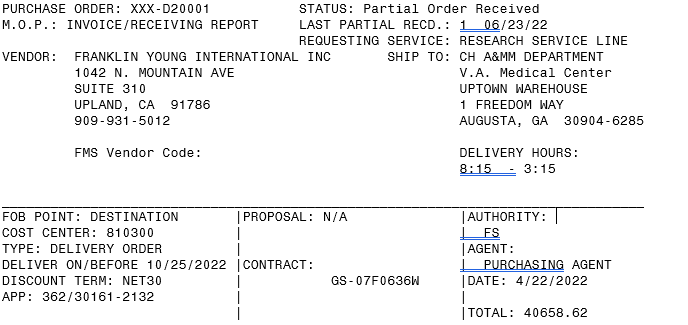 # of Receiving Reports and date of last one processed.
Name of Contracting Purchasing Agent
Shows BFYs (2022/2023)    and FCP
Total amount of order (includes any amendment amounts)
[Speaker Notes: F830 Report: Diane-Notes
- BOC Codes : Monthly spending, using correct codes
- Monthly Report, Download from RSD
- Cost that occurred up to that point by fund and cost center (No breakout by fund control point)
Training: Induction into budgeting, different appropriations, VIST menu to submit, how to read running balance, reports that can be pulled - 1358]
Section 5: VISTA Examples-SO (Service Order)
Status is Transaction Complete immediately after order is obligated.  Doesn’t mean order is completed only that receiving reports aren’t required.
Purchase Order #   Obligation #
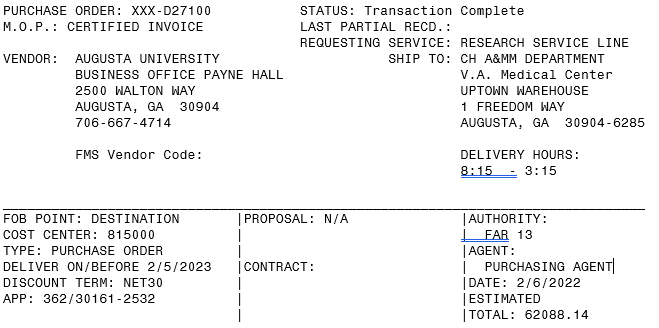 VISTA Method Of Payment=SO (FMS)
No Receiving Reports
Name of Contracting Purchasing Agent
Shows BFYs (2022/2023)    and FCP
Total amount of order (includes any amendment amounts)
[Speaker Notes: Jason: Slide on IAAs and allocating]
Questions
38
Appendix A: Additional Acronyms & Abbreviations
BOC	Budget Object Codes
CC 	Cost Center
CPC 	Control Point Clerk
CPO 	Control Point Official
eCMS 	Electronic Contracting Management System
FCP 	Fund Control Point
FMS 	Financial Management System
IFCAP	Integrated Funds Control Distribution, Accounting Activity and Procurement
MO 	Miscellaneous Order
IPPS	Invoice Payment Processing System
PC 	Purchase Card
PO 	Purchase Order
RR 	Receiving Report
SA 	Suballowance (Budget depositing or withdrawing funds)
ST 	Suballowance Transfer (Budget transferring funds between FCPs)
SO	Service Order
TDA 	Transfer of Disbursing Authority
VISN	Veteran Integrated Service Network
VISTA 	Veteran Health Information System and Technology Architecture 
1358 	1358 Obligation
2237 	Request, Turn-In, Receipt for Goods or Services (Purchase Order/Contracts)
39
Resources
VSSC: VSSC - VHA Support Service Center (va.gov)
IPPS: https://vaww.ipps.fsc.va.gov/prweb/PRWebLDAP1/ZAAnDJR28qcDKrEgu_hmcUyQ4QJoIZMB*/!STANDARD  (works best using Google)
Cost Centers and BOCs: Volume XIII - Cost Accounting - Office of Finance (va.gov)
1358 Obligations Policy: VA-FinancialPolicyVolumeIIChapter06.pdf
IFCAP Control Point Clerk User’s Guide: ifcp5_1cp_clerk.pdf (va.gov)
IFCAP Control Point Official User’s Guide: ifcp5_1cp_official.pdf (va.gov)
40
Resources
VA Financial Policy Volumes
Volume I - General Accounting - Office of Finance (va.gov)
VA’s Accounting Classification Structure
Volume II - Appropriations, Funds and Related Information (VA Financial Policy Manual)
Obligations Policy
41